Lesson 12
Let’s Learn About Pets!
Homework.
Simple sentences
Write 3 sentences about this picture.
What will we do today?
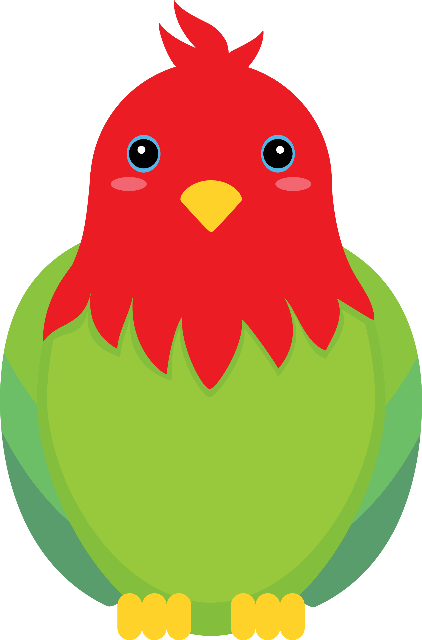 Let’s try tongue twisters!
Father, mother, sister, brother - hand in hand with one another.

They threw three thick things.
Let’s try tongue twisters!
While we were walking, we were watching window washers.
Adverbs of  Frequency
usually
rarely
seldom
sometimes
often
normally
always
never
generally
Retelling key events  from a news story
Breaking News English
An English couple could lose their home or their pets. Clive and Rose  Restall live with their 21 guinea pigs. The owners of the house say this  is too many. They want the couple to get rid of the guinea pigs. The  owners warned Mr and Mrs Restall that they must move house or say  goodbye to the guinea pigs.

Mr Restall said his guinea pigs helped him forget about his cancer.  They make him happy. He said the guinea pigs have special powers  to help people. They help his neighbours with personal problems. He  said: "I sometimes loan them out to people if they need someone to  talk to."
Breaking News English
What  should the title of this article be?

Let’s draw a picture of the story.
Breaking News English
Challenge:
Tell me about the news story but use the least  amount of words.
Let’s describe a  picture
Let’s describe this picture!
Write 3 sentences  about this picture.
Let’s use can & can’t
START
sing  well
swim
dance
drive a  car
draw  well
bake
Play  tennis
Solve a
Rubik's cube
ride a  bike
play  chess
Speak 2  languages
play the  piano
run  fast
FINISH
Braid  hair
What did I learn today?
Homework.
Simple sentences
Imagine you could have any animal for a pet.  What animal would you like to have?	Why?
Write 5 sentences.